ИСТОРИЯ
5
класс
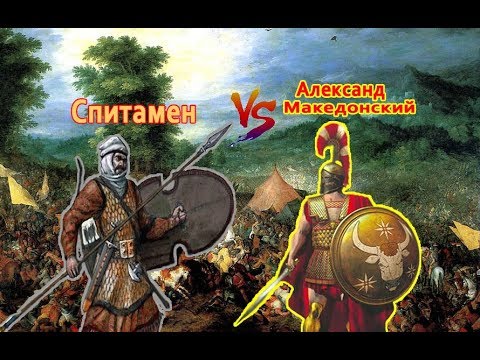 Тема урока: 

«ГЕРОИЗМ
СПИТАМЕНА»
ПЛАН
ПОХОД АЛЕКСАНДРА МАКЕДОНСКОГО В СРЕДНЮЮ АЗИЮ
ГЕРОИЗМ СПИТАМЕНА
ПОСЛЕДСТВИЯ ВТОРЖЕНИЯ АЛЕКСАНДРА МАКЕДОНСКОГО
ГЕРОИЗМ СПИТАМЕНА
Если бы ты выкинул все свои драгоценности,
Вооружился  луком со стрелами  И жил среди
саков,  то ты также  Был свободным
человеком. 




Саки «к врагам беспощадны,  к друзьям - верны»
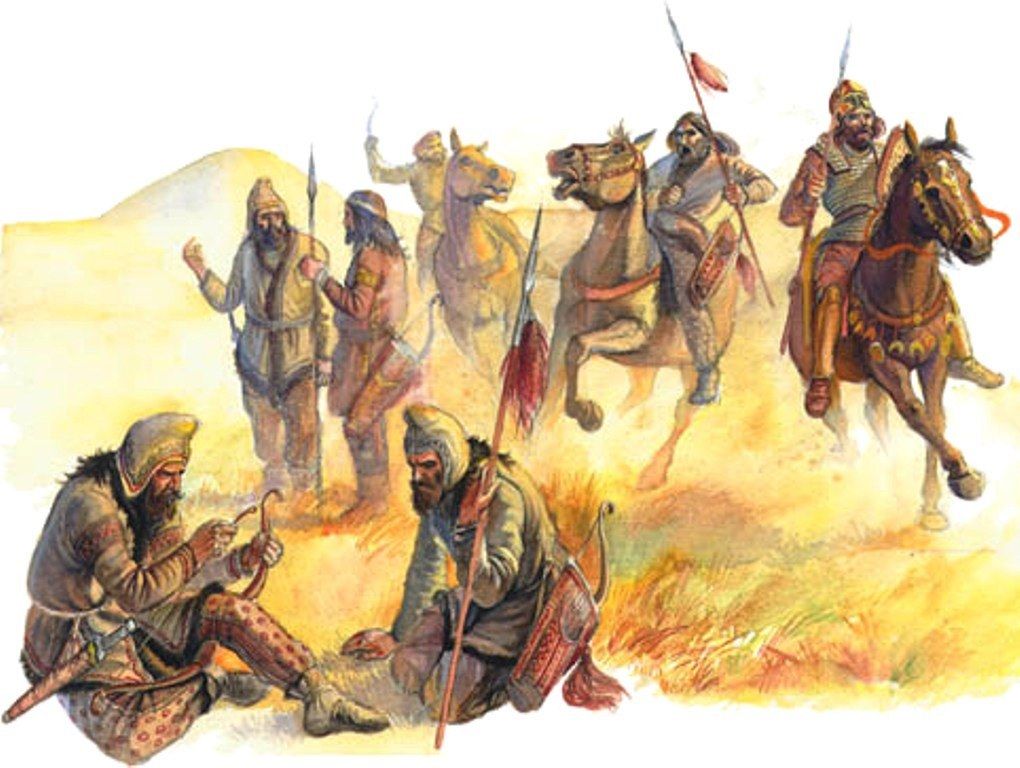 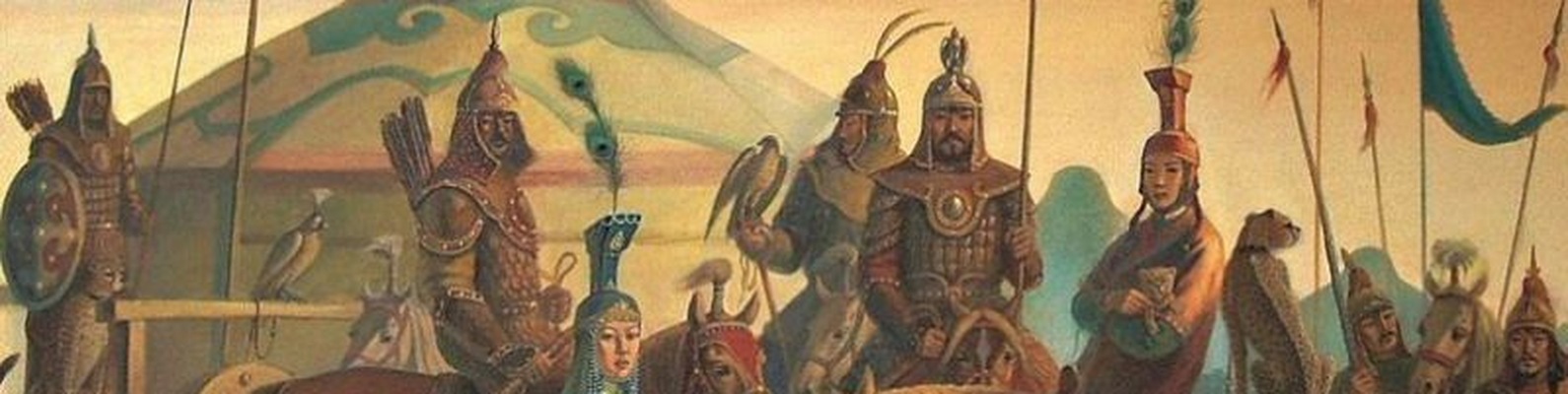 АЛЕКСАНДР МАКЕДОНСКИЙ
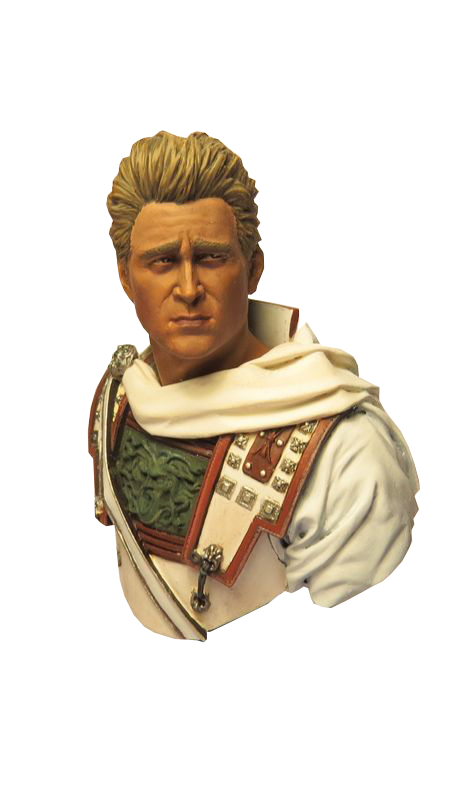 В середине IV века до нашей эры в Европе образовалось государство Македония. Правивший им царь Филипп II, чтобы вести завоевательные войны собрал могучее войско, но внезапно умер. Престол занял его 20 летний сын, будущий великий полководец Александр     (356-323 г.г. до н.э.)
АЛЕКСАНДР МАКЕДОНСКИЙ
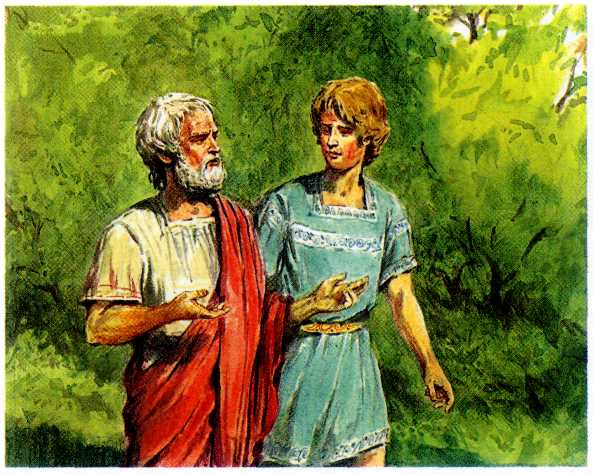 Образованием Александра занимался величайший ученый того времени Аристотель. Он сумел привить способному мальчику интерес не только к политике и военному делу, но и к медицине и к естественным наукам. «Филиппу я обязан тем, что живу, а Аристотелю тем, что живу достойно».
АЛЕКСАНДР МАКЕДОНСКИЙ
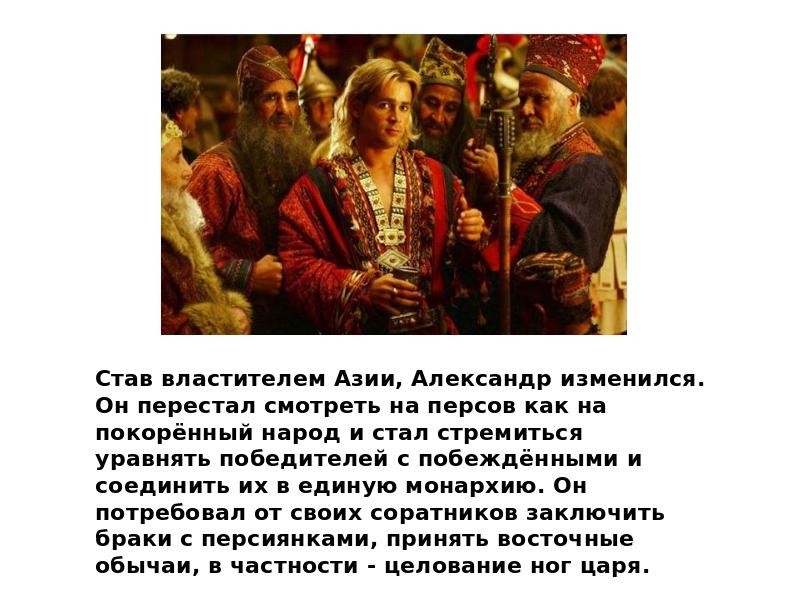 Уже в детстве Александра отличали смелость и безграничное честолюбие.                           «Во вселенной бессчетное множество миров, а я еще и одного не завоевал». Филипп всегда старался воздействовать на Александра скорее убеждением, чем приказом.
АЛЕКСАНДР МАКЕДОНСКИЙ
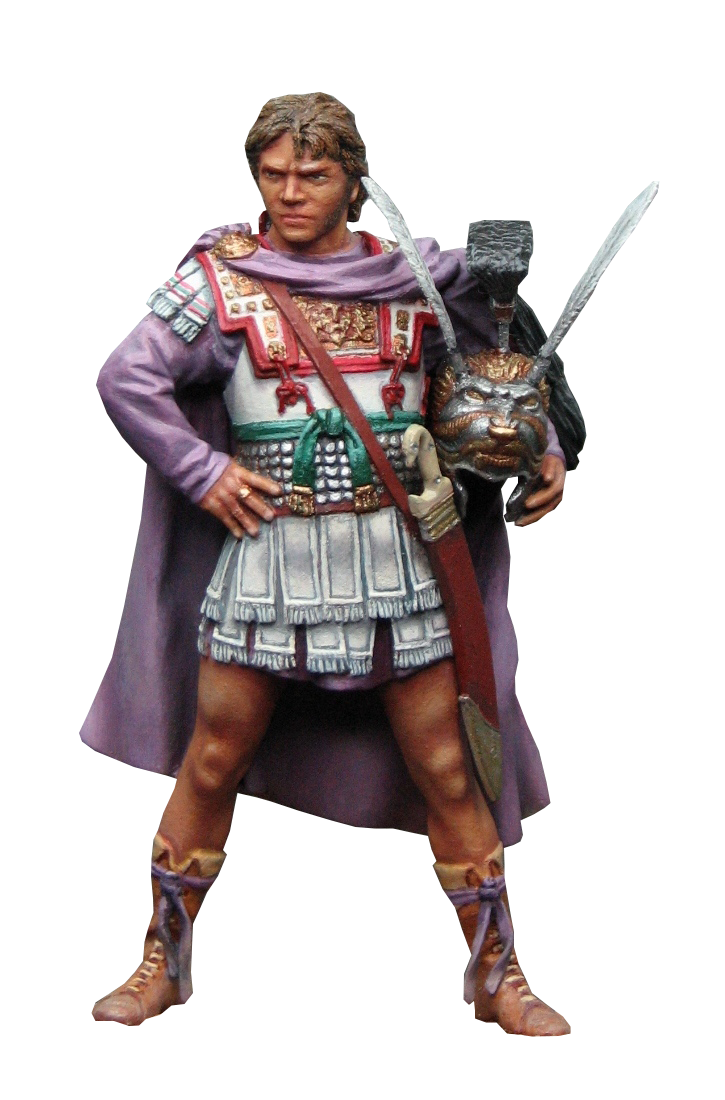 Александр завоевал очень много стран и прославился как Александр Македонский. Как и других завоевателей, его привлекали несметные богатства Востока, в том числе и нашего края. Поэтому он решил, прежде всего, завоевать нашу Родину.
АЛЕКСАНДР МАКЕДОНСКИЙ
Александр Македонский в 330 г. до н.э. разгромил  войско последнего древнеперсидского царя из рода Ахеменидов - Дария III. 
Он принимает решение обезопасить тыл и покорить народы, живущие за рекой Окс (Амударья).
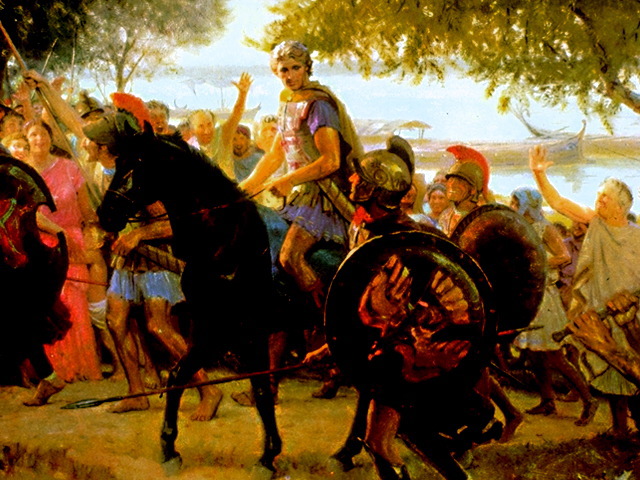 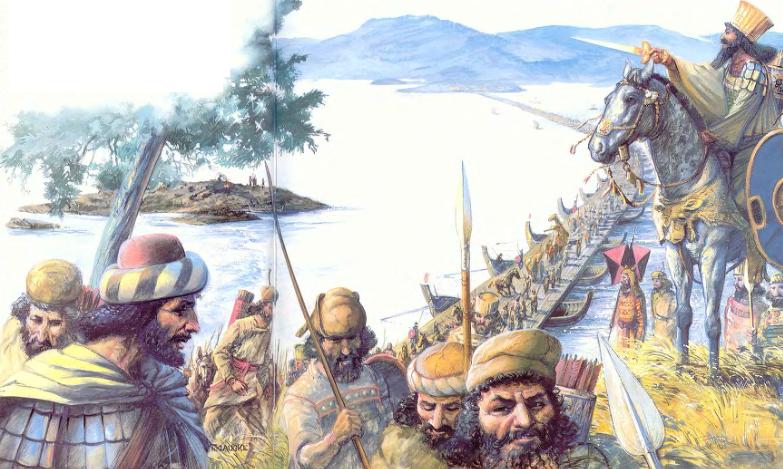 АЛЕКСАНДР МАКЕДОНСКИЙ
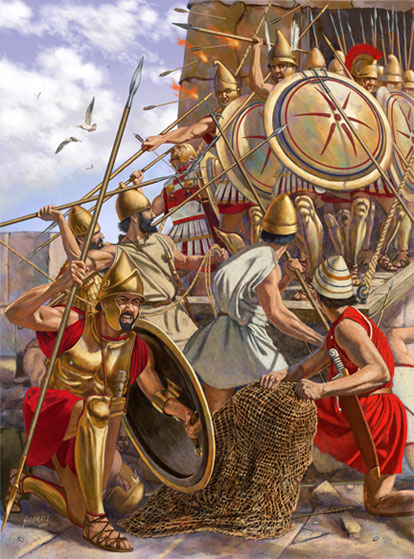 Первой на его пути оказалась столица Бактрии - Бактры. В это время сатрапом Бактрии был Бесс, происходивший из рода Ахеменидов. Он оставил Бактры врагу и бежал за Окс. В 329 году до нашей эры он захватил Бактрию.
АЛЕКСАНДР МАКЕДОНСКИЙ
Затем, начав наступление на Согдиану, овладел городом Маракандой (ныне Самарканд).          В 329 г. до н.э.                       греко - македонцы захватили Мараканду. Александр оставил здесь гарнизон, а сам с основной частью войска направился к Сырдарье.
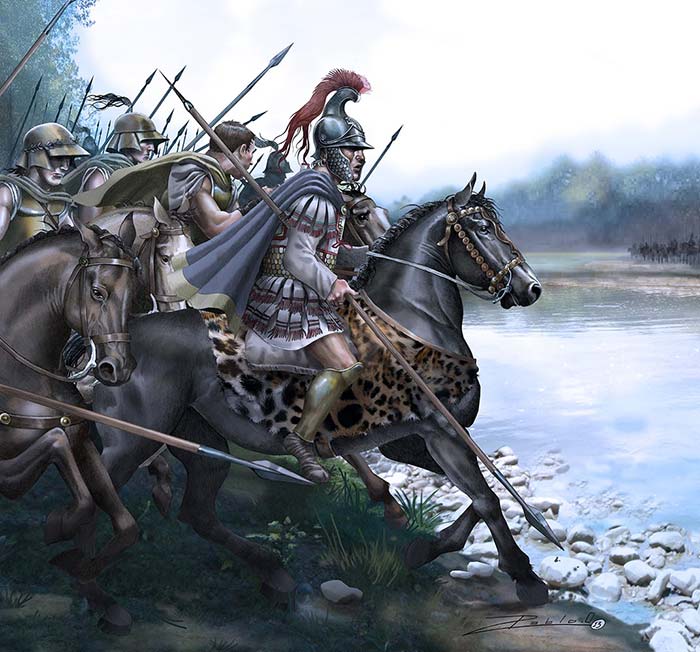 АЛЕКСАНДР МАКЕДОНСКИЙ
Основав в Мараканде свою резиденцию -постоянное место ­ пребывание, он продолжил поход в сторону Сырдарьи.
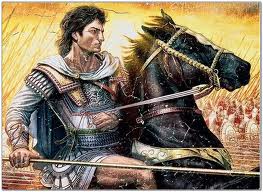 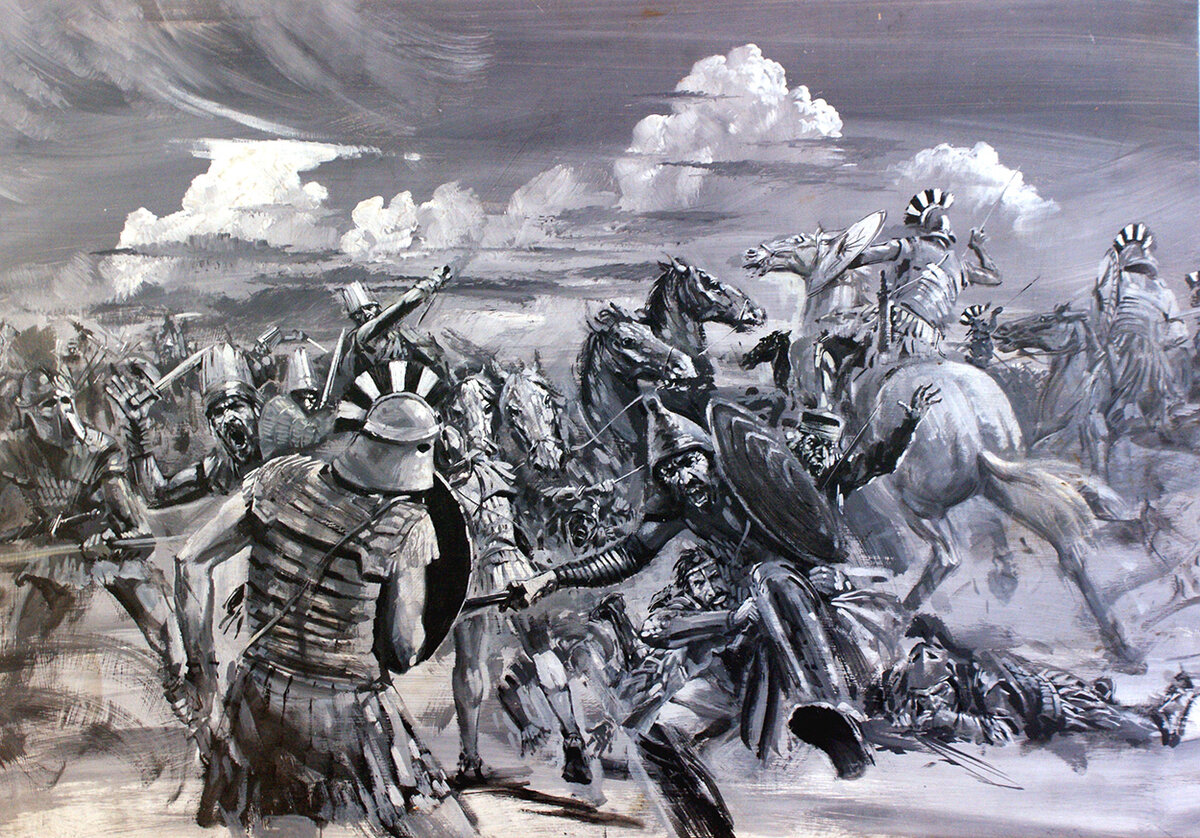 АЛЕКСАНДР МАКЕДОНСКИЙ
Завоевателям никогда не удавалось с легкостью завладеть нашими землями. Храбрые сыны Турана и на этот раз мужественно поднялись на борьбу с врагом, с яростным желанием освободить Родину от захватчика.
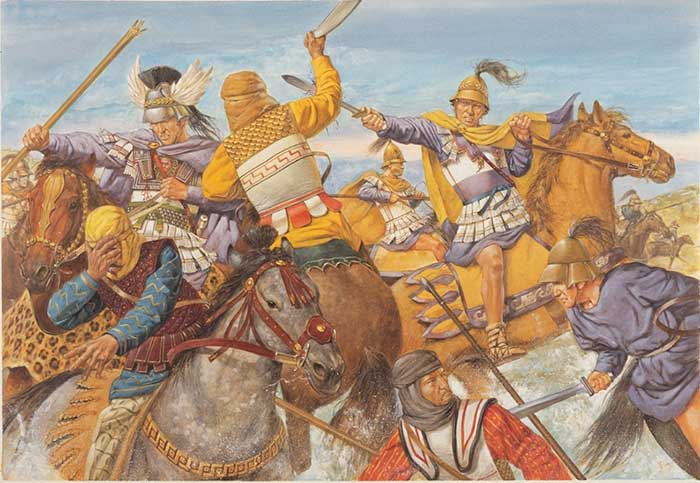 СПИТАМЕН
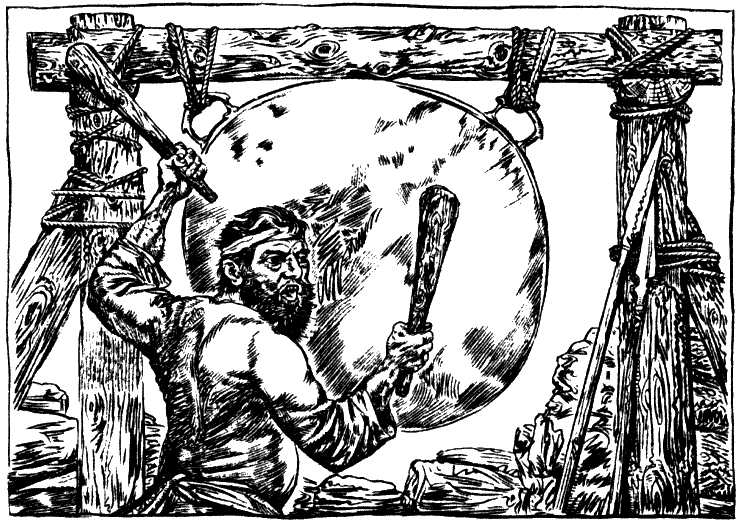 Освободительное движение в Туране продолжалось три года. Руководил им искусный военачальник согдиец Спитамен.
СПИТАМЕН
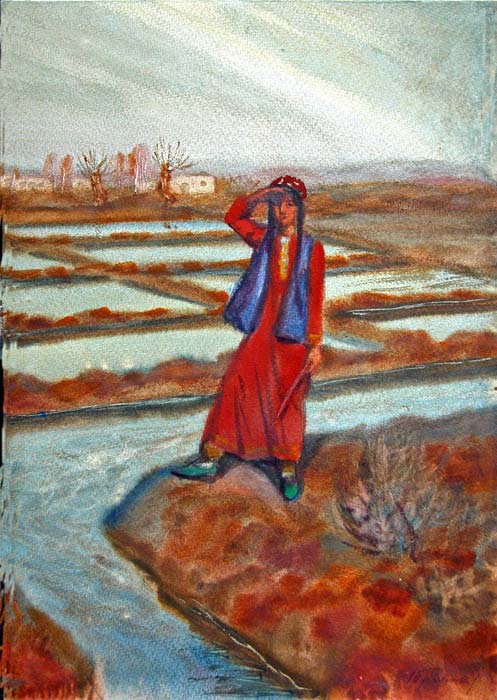 Согдийцы во весь голос распевали патриотическую песню:
   Процветай Согдиана,
   Мы сыны твои,   Родина.
   За свободу готовы Сложить свои головы!
СПИТАМЕН
Повстанцы, прежде всего, захватили Мараканду, разгромив оставленное там Александром войско. Узнав об этом, Александр для подавления восстания Спитамена направил туда многочисленную рать. Однако Спитамен разбил и это воинство.
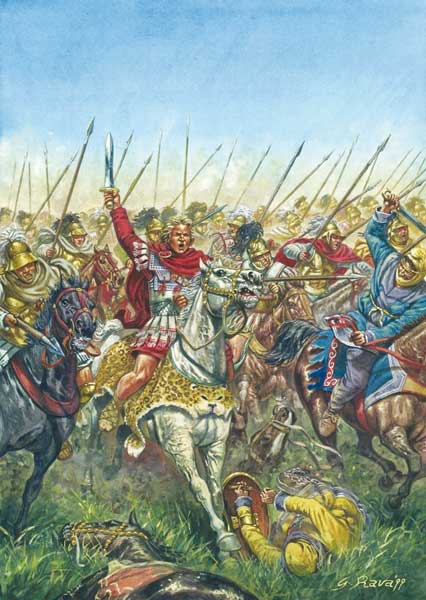 СПИТАМЕН
Теперь Александр сам, повернув назад, выдвинулся  со своей неисчислимой армией, и взял Мараканду в кольцо. В одном из тяжелых боёв он был даже ранен. Несмотря на это, осада продолжалась.
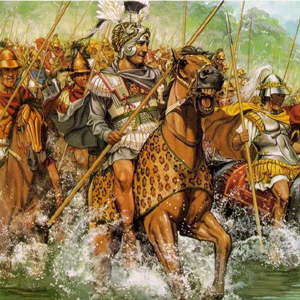 СПИТАМЕН
Опытное хорошо обученное войско Александра все же взяло верх над повстанцами.  Спитамен вынужден был отступить. В ходе захватнической войны Александр понял, что эти края невозможно завоевать только силой и применил другую тактику.
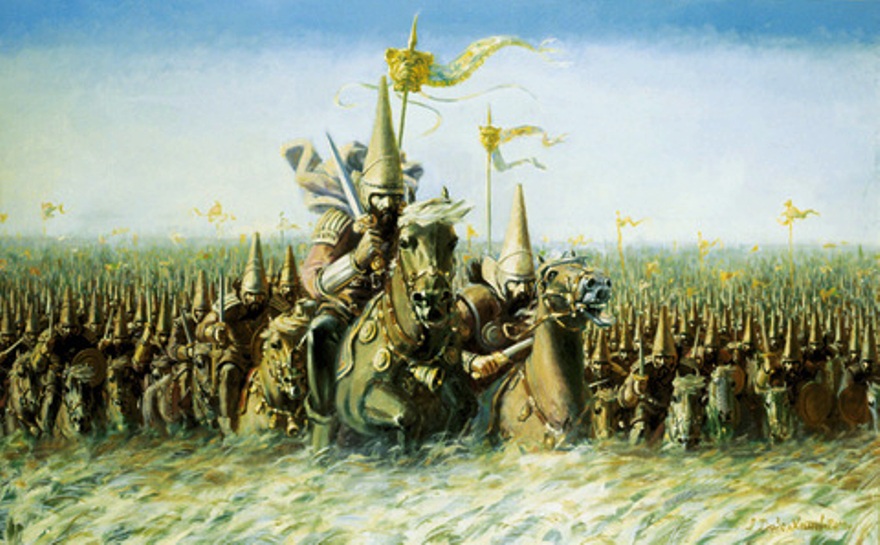 СПИТАМЕН
Сначала Александр уведомил Спитамена о том, что если тот прекратит сопротивление, то получит должность правителя Согдианы. Однако Спитамен считал предпочтительней смерть, чем предательство и отверг предложение Александра.
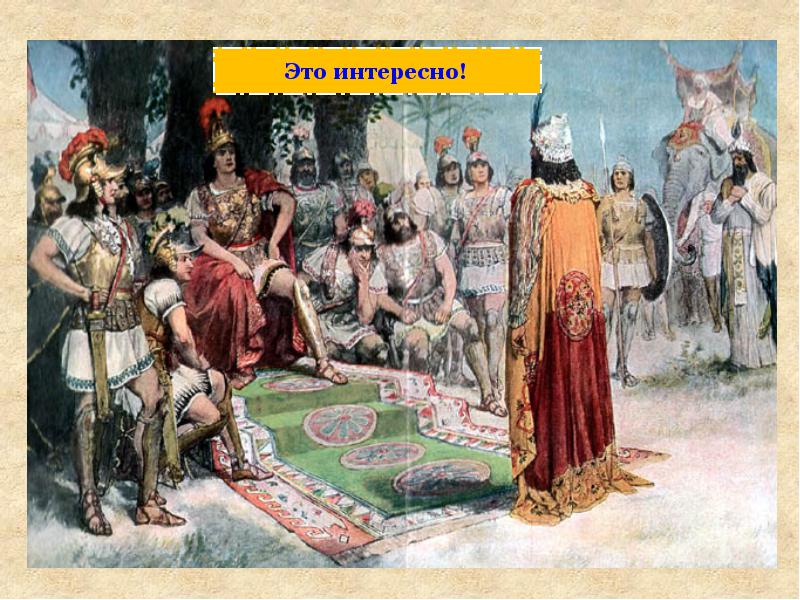 СПИТАМЕН
Тогда Александр стал ломать голову над другим хитроумным планом: «Спитамен должен быть уничтожен, - размышлял он. 
- И как можно быстрее, пока не поднял на ноги всю Азию. Но как?
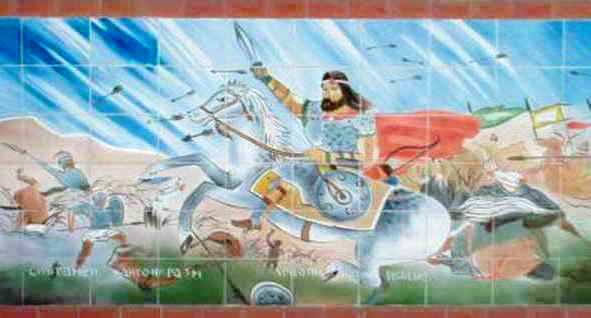 СПИТАМЕН
Ведь по следам этого «бешеного Барса» гонятся тысячи моих воинов, но никакая сила не может его одолеть. Ну что ж, раз сила не берет, поможет коварство! Неужели среди воинов «бешеного Барса» не найдётся хоть один «Шакал»?!»
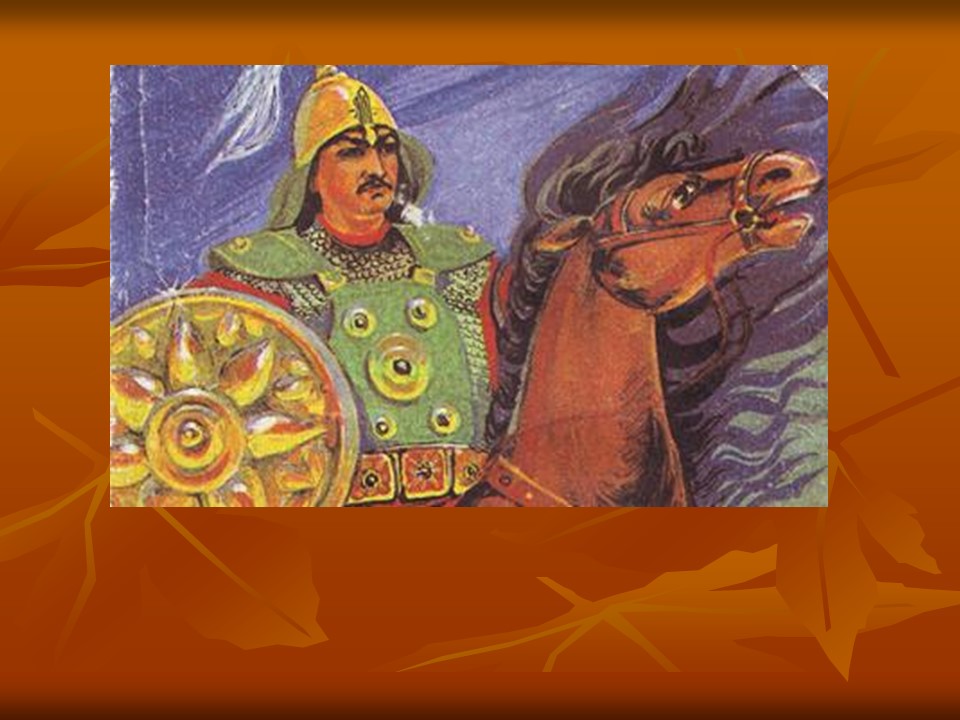 СПИТАМЕН
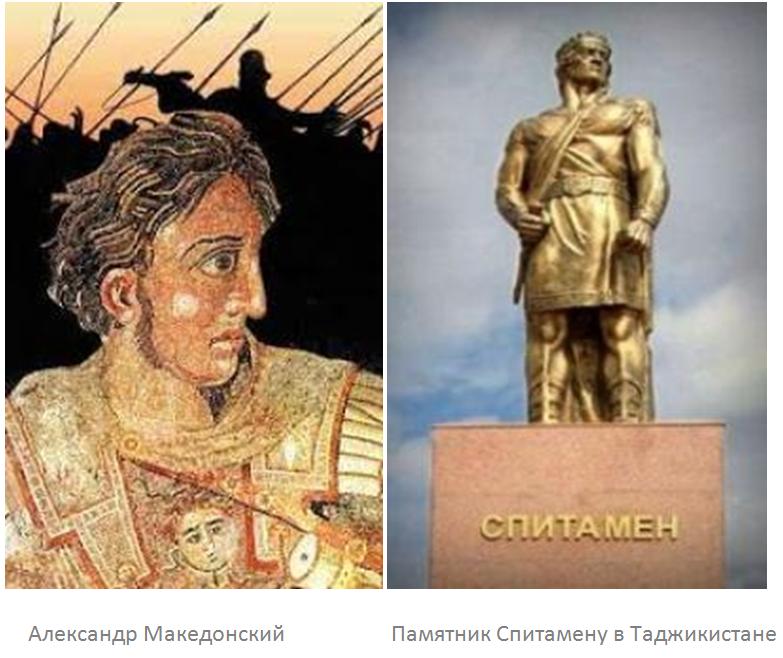 В народе Спитамена называли «Барсом». Такое прозвище ему было дано не потому, что он носил шкуру барса, а потому, что был смел и проворен как Барс.
СПИТАМЕН
Александр решил воспользоваться услугами предателей Родины и добился своей цели. Александр одолел Спитамена хитростью, убив его путём коварства и обмана. Это событие произошло в 328 году до н.э. Согдийцы похоронили Спитамена с большими почестями.
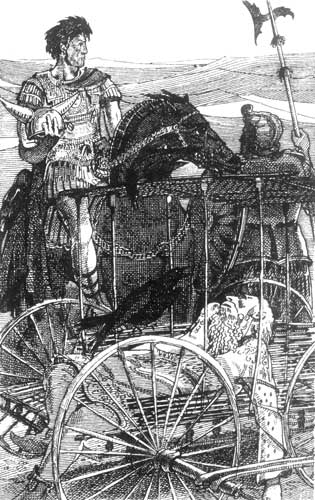 СПИТАМЕН
Героическое восстание Спитамена было жестоко подавлено. Историк  описывает смерть Спитамена следующим образом:«Спитамен любил свою жену неистово и брал ее всюду с собой, и она была озлоблена длительными побегами и новыми изгнаниями. Утомленная бедствиями, она пыталась переубедить его. Но он отвечал, что он предпочел бы смерть захвату...
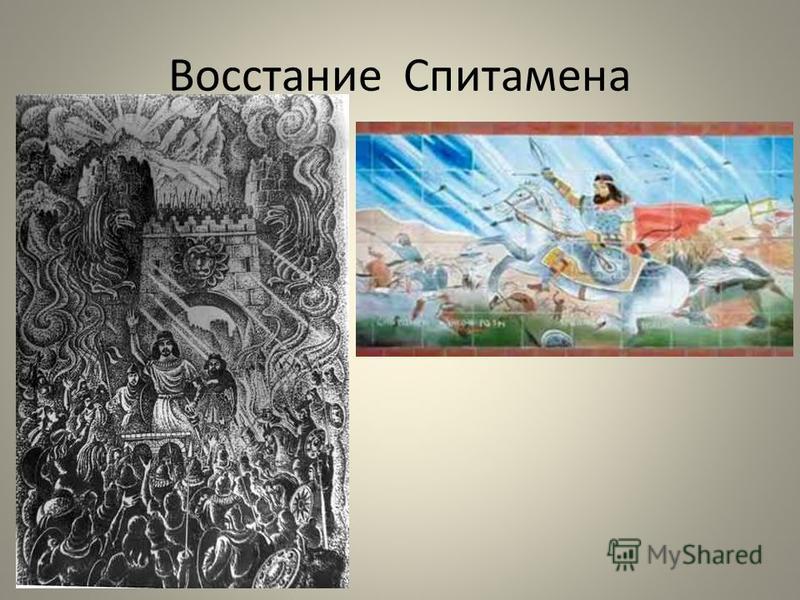 СПИТАМЕН
На пиру, когда её муж был опьянен и погружен в сон, она вынула свой меч, который скрывала под своей одеждой, и отрубила ему голову. Обрызганная кровью, она вручила голову своему рабу, сообщнику преступления.Сопровождаемая им, не сменив свою окровавленную одежду, она появилась в македонском лагере ... и вручила голову Спитамена Александру».
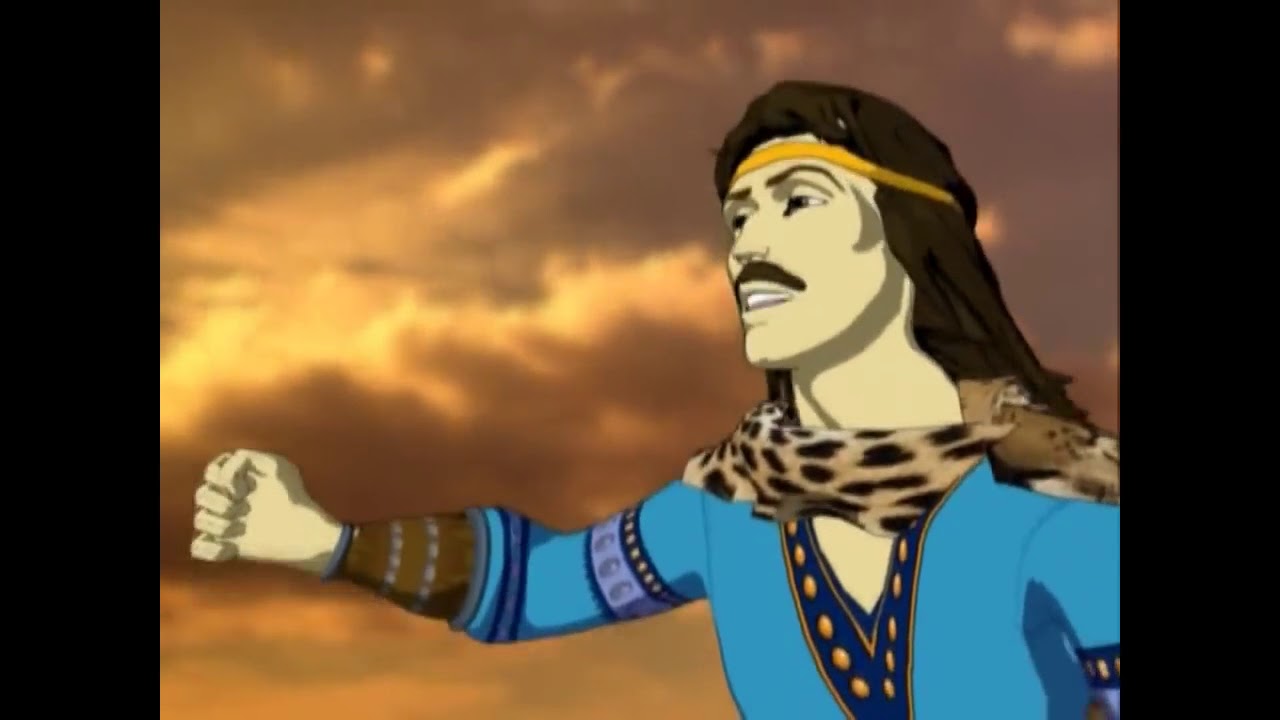 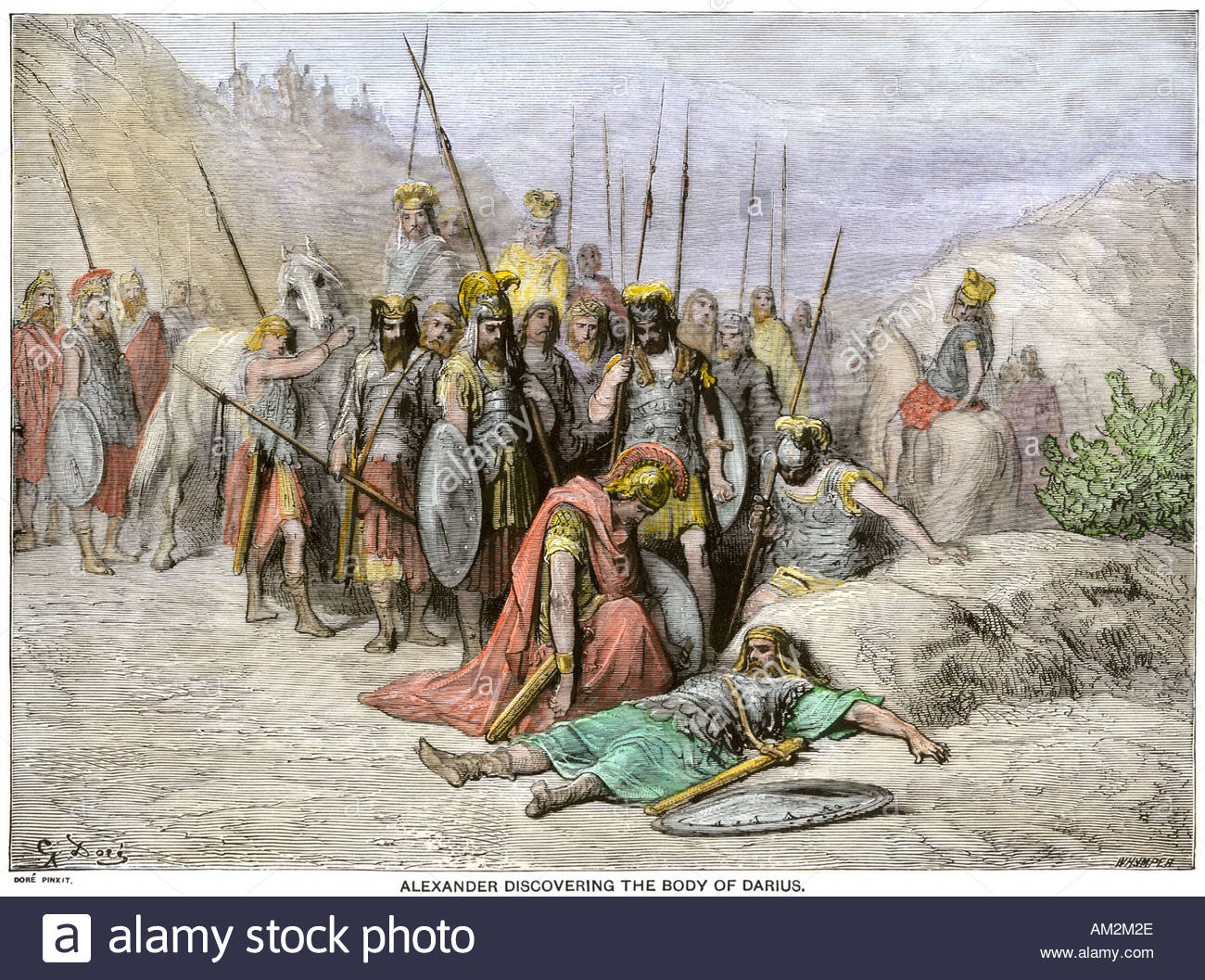 СПИТАМЕН
Спитамен погиб, но народ ещё год продолжал бороться против захватчиков. Восстание за свободу хоть и было подавлено, но оно продемонстрировало мужество и отвагу сынов Отчизны.
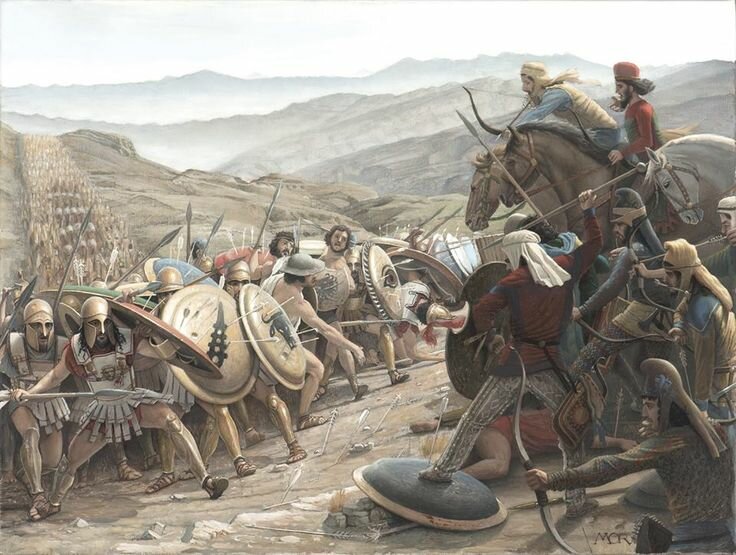 СПИТАМЕН
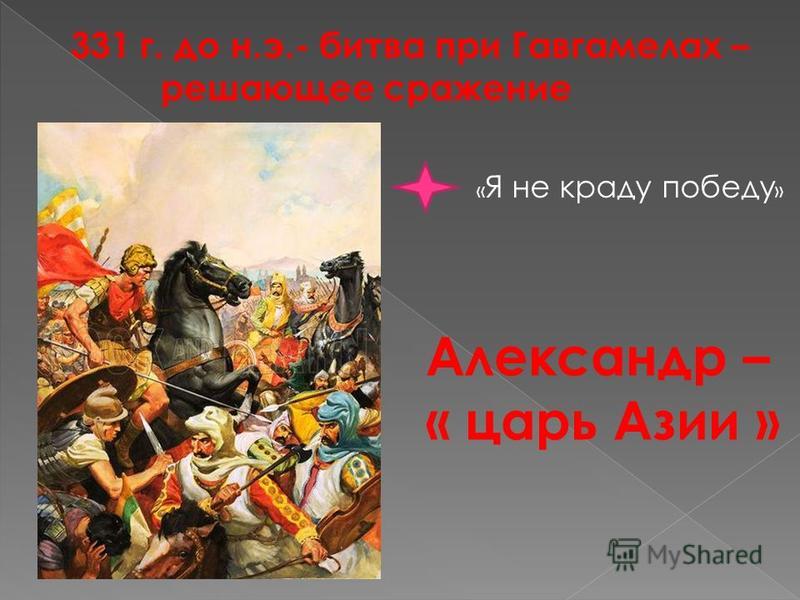 Александру 
Македонскому, 
в конце концов, удалось
 покорить наш край, 
однако ему это дорого 
обошлось.
ПОСЛЕДСТВИЯ ВТОРЖЕНИЯ АЛЕКСАНДРА
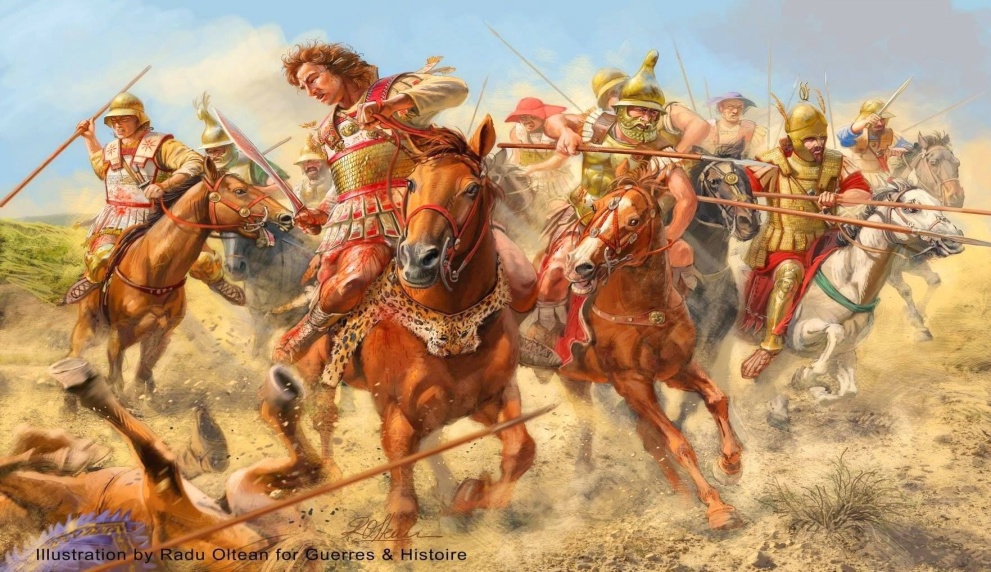 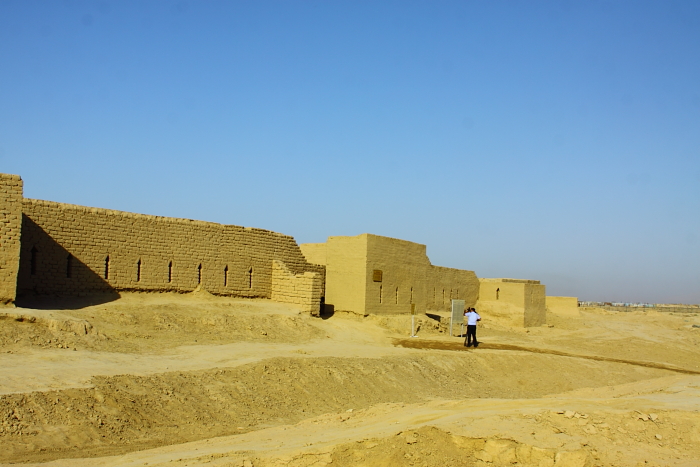 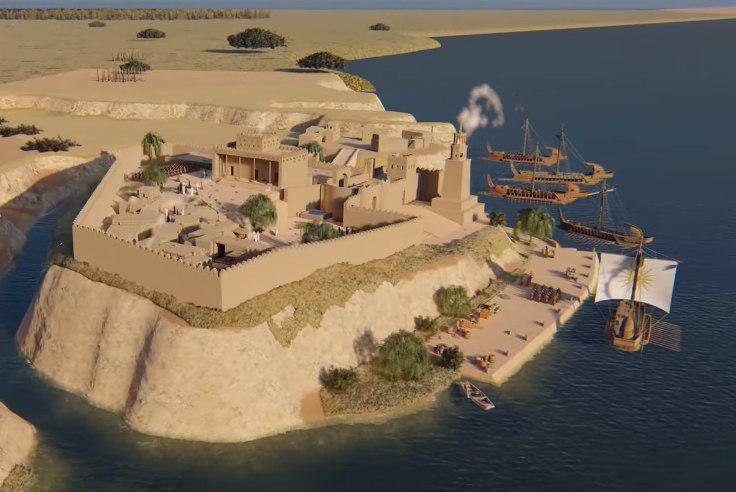 ПОСЛЕДСТВИЯ ВТОРЖЕНИЯ АЛЕКСАНДРА
ВЫВОДЫ
В походах против горных крепостей молодой полководец был лучшим солдатом своего войска; он самоотверженно и стойко переносил все трудности и лишения, и не было опасности, которой он не бросался бы навстречу в радостном упоении борьбой.
ВЫВОДЫ
Но когда пали последние твердыни и Александр спустился с гор в равнины Бактрии и Согдианы, он снова преобразился из македонского полководца в царя Азии и высоко поднялся над своими македонскими, эллинскими и азиатскими подданными.
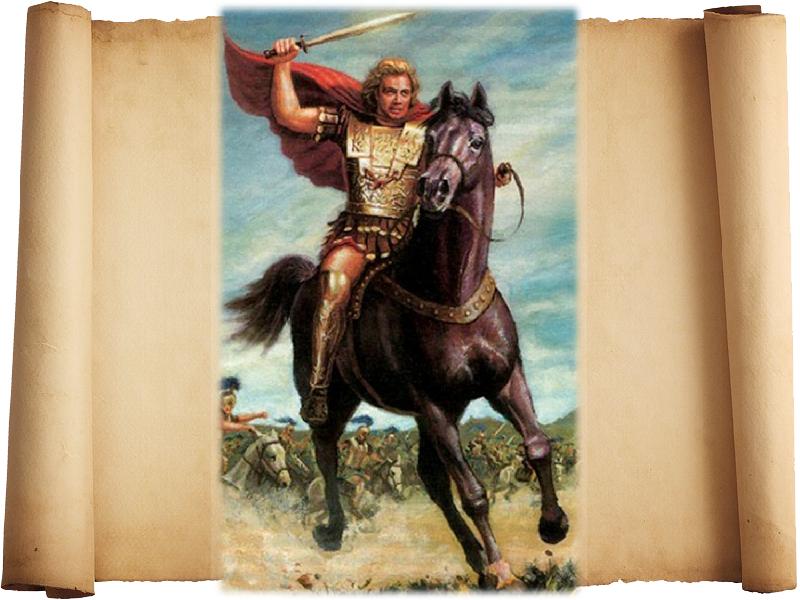 ВТОРЖЕНИЕ В СРЕДНЮЮ АЗИЮ
МАКЕДОНСКИЙ → РАЗГРОМИВ ПЕРСИЮ  
 ОН ОТПРАВИЛСЯ НА ВОСТОК
В 330 Г ДО Н.Э. ПЕРЕШЕЛ АМУДАРЬЮ 
ЗАХВАТИЛ Г. САМАРКАНД
ГРАБЕЖИ НАСИЛИЕ – ТАМ, ГДЕ ОКАЗЫВАЛИ 
СОПРОТИВЛЕНИЕ
ОЧЕНЬ ТЯЖЕЛО БЫЛО ПОДЧИНЕНО СОГДИЙСКОЕ                       
ГОСУДАРСТВО → А. МАКЕДОНСКИЙ НАПРАВИЛ ВОЙСКО К 
САКАМ ↔ НЕ СМОГ ПОДЧИНИТЬ ПОДКУПОМ 
САКСКИХ ПРАВИТЕЛЕЙ
СПИТАМЕН – РУКОВОДИТЕЛЬ БОРЬБЫ
В 329 г до н.э. Спитаменн объединил народ и вошел 
в Самарканд. В борьбе войска Македонского
 впервые потерпели крупное поражение
Приговоренные к казни 30 представителей знати приняли 
смерть с песнями о Родине
В 328 г до н.э. Спитамен предпринял попытку освободить 
столицу согдийцев – Самарканд
Их борьба длилась более 3 лет, вконец была измученная 
и обессиленная армия Македонского, 
и он был вынужден отступись
ЗАДАНИЯ
1
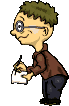 Напишите отличия и схожесть в характерах
Спитамена и Александра Македонского .
Прочитайте учебник 
§29.
Стр.  89 – 92.